International Development and Global South
New Keynensians and The School of Cambridge
Theories of Income Distribution and Economic Growth
Dimitrios Kyrkilis
University of Macedonia
N.Kaldor
Kaldor’s Stylized facts  (1961) for the developed economies at the time
The ratio Y/L rises intertemporarily
The ratio K/L  rises intertemporarily
 The ratio Y/K  remains steady
 The rate of the return on capital (% ) , i.e. Interest rate renains steady
 The ratio (return on capital)/(return on labour) remains steady
 The rate of productivity increase differs across countries significantly.
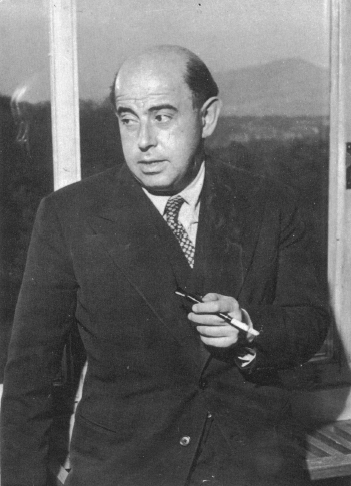 Nicholas Kaldor (1908-1986)
  Professor at the University of Cambridge of Hungarian origins
Hypotheses
Full employment (1)
I=S Keynes opposes Say’s Law that supply mobilises demand.  Keynensians argue that it is demand that mobilises supply. (2)
Y=W (wages) + P ( income from capital) (3)
sP ≠ sW  s: marginal propensity to save:dS/ dY if income increases by one unit saving increase by s (4)
sP , sW are constant (5)
sP > sW stability condition, i.e. firms maintain a large portion of non distributed profits to the share holders  (6)
SP = sPP  και  SW = sWW       ==>    S = sPP + sWW (7)
Hypotheses
Ι = Ῑ  Investment is given exogenously to the economic system (Robinson – ''animal spirits‘’ of investors) (8)
 Price Flexibility > Wage Flexibility (9)
 Flexibility of  Profits (10)
 S =  f(P/Y) P/Y: income share of profits, positive function: as P/Y increases so it does S (11)
I = S  
I = sPP + sWW  
I = sPP + sW(Υ – Ρ) 
I = (sP – sW) P + sW Υ 
  Dividing by Υ
I/Υ = (sP – sW) P/Υ + sW (12)
Solving with respect P/Υ equation (13) is generated
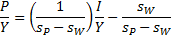 When sP , sW  are constant
The income share of profits (P/Y) depends positively on the income share of investments (Ι/Y) , i.e. As  ↑ (↓)  Ι/Y   so ↑ (↓) P/Y.
If sW =0 και sP = 1 (wages are totaly spent while profits are totally savedcP =1/sP 

 Then 


And given that cP =1/sP   c: marginal propensity to consume
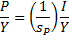 (14)
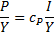 (15)
Capitalists earn whatever they spend while labour spend whatever they earn
↓ sP   ↓ SP = sPP (7)  ↓ S
↑ cP  
↑ P/Y  ↑ SP  ↑ S
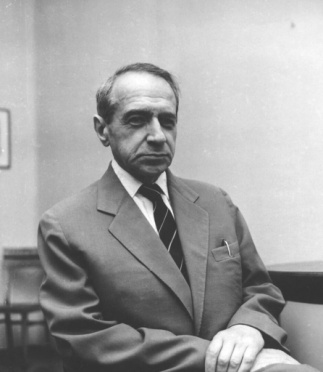 ↑ P/Y  ↑ SP  ↑ S
↑ I/Y  
Michał Kalecki
Economist of Polish origins
1899-1970
If




Then equation  (14) becomex 





Solving with respect to g:
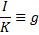 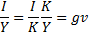 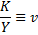 (16)
Όπου :
Rate of Capital Accumulation
Income Share of Capital
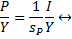 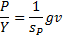 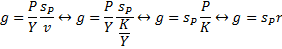 By affecting the profit rate (% r) the capital accumulation rate is affected, hence the rate of economic growth.
% κέρδους
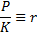 Όπου :
Determinants of profit tate, and income profit share
Λύνω ως προς το % κέρδους  r:
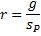 This equation is called “The Equation of Cambridge” and it shows that the profit rate is proportionately depended upon the accumulation rate of capital and inversely proportionately depended upon the marginal propensity to save of the capital owners.  
If the rate of capital accumulation depends  positively on the rate of investment  then the profit rate depends also positively on the investment rate. 
 In any case if the rate of increase of the denominator is less than the rate of increase of the nominator then the whole ratio increases and so it does r. 
If sP  is constant  and g increases then r increases too.  The process becomes self sustained.  r increases then g increases then r increases and so on.  Given that the system is denand driven and I is a part of denand if I ( rate of) increases g increases r increases g increases and so on. Therefore, an initial investment push is required which through the Keynensian multiplier will result in sustainable economic growth.
Passineti
The equation of Cambridge, and more specifically the relationship incone of capital determine the savings of capital owners, which in turn determines the profit rate, and ultimately the economic growth rate holds true even if it is accepted that wage earners save part of their income, and the accumulation of past savings form capital that participates to the investment process so wage earners receive income from their capital, hence labour income consists of wages plus profits on capital owned by labour (Passineti).
Passineti’s Hypotheses
Under some restrictive hypotheses, i.e. :
the rate of profit is determined by the total income received by the total capital stock irrespectively of how capital ownership is divided between capitalists and labour ( r = Ic /K where: K = Kc + Kw)
the rate of total capital accumulation, i.e. the rate of total investment is equal to the rate of wage earners capital accumulation, and equal to the rate of capitalists’ capital accumulation,  
Note:If the rates of capital accumulation were different between the two social classes, i.e. capitalists and labour then the rate of capital income change would have been different between the two social classes, therefore the income distribution would have been affected too. Given that the marginal propensity to consume differs between capitalists and labour a change of the distribution of income would change the distribution of demand between the two, hence the denand patterns (preferences) affecting production patterns, then inputt denand patterns and so on generating disequilibrium to the system.
Passineti’s Conclusion
Passineti reached the conclusion that it is the capitalists’ propensity to save, which a function of their income, in other words of their profits the critical determinant of  the ecomic growth rate of a closed economy.  “.... Whatever wage esrners may do .....they are in no other position but to solely participate to a sum of profits determined a priori for them – they do not have the ability to affect ..(this sum of profits) to the least.” 
Affecting r   the rate of capital accumulation g≡I/K is affected so it does g.
r may be affected by redistributing national income in favour of capital.
r= f (g)  - positive linear function, i.e. Straight line with positive slope 
g = f(r) non linear function
Joan Robbinson
r
g = f(r)
Keynensian equilibrium:
Ex ante S=Ex post S=Ex ante I=Ex post I ή
S=I
r= f (g)
Β
Α
Equilibrium points: Α και Β
At points Α και Β the generated profits are adequate to  generate savings sufficient to finance the necessary investment in order to maintain an income growth rate able to sustain a profit able to sustain the economic growth rate.
g
Point A: Unstable Equilibrium
Point B: Stable Equilibrium
If the economy is in the area left of point A the generated profits ard inadequate to lead to increasing g and the economy moves away from A.

If the economy is in the area right to point A the generated  profits are able  to induce an increasing g that leads the economy away from point A and towards point B. 

If the economy is in the area right to point B the generated profits are unable to sustain g, the latter declines and the economy tends towards B.
r
g = f(r)
r= f (g)
Β
Α
g
Production Function – Profit Function
Y = f(K, L) 
Y/L = f(K/L)
r = (Y/L – W/P)/(K/L)
As capital accumulation increases due to increasing investmeng  (K/L: capital intensity increases) r decreases.  But Y/L: labour productivity increases due to new investment in fixed assets (technology) If d(Y/L)/(Y/L) > d(K/L)/(K/L) then r increases.  However, labour productivity should increase more than real wage ( W/L) and the difference between the two should increase faster than capital intensity does in order r to incline.
Harrod - Domar
Hypotheses
The condition for the economy being on equilibrium, i.e. total supply equals total demand is:
It= (K/Y). (Yt-Yt-1)
Yt-Yt-1=DY
K/Y: Productivity of capital (?): k how many units of capital are required in order to produce one unit of output
It= kDY

Keynensian equilibrium: ex ante S = ex post S= ex ante I= ex post I
S=I
s: marginal propensity to save: constant.
S=sY
There is no depreciation of capital.
Technology is totally embodied to capital.
Ιt = S t = κDΥt   

Dividing by Υt       Ιt / Υt = St / Υt = κ(DΥ/ Υt)  
St= s Υt ---》s = St/Yt   g = DΥt/ Υ 
Then
       St / Υt = κ(DΥ/ Υt)    s = κg     

 g = s / k             g = s. 1/k = s (Y/K)
                                  1/k= 1/( K/Y) = (Y/K):  how many units of output are produced by one unit of capital : capital productivity
If Y=f(L, K) 
The national income increases if either or both K and L increase, but the per capita income (Y/L) = f( K/L) rises if the capital labour ratio increases, i.e. Capital accumulation through investment raises the capital intensity of production.  The law of diminishing returns,i.e. diminishing capital productivity as capital is accumulated,  though, sets a limit to the   potential of the economy to be on a sustainable path of economic growth.
Solutions to sustainable economic growth
Two possible solutions: 
Society manages to raise the propensity to save.  Very difficult, especially in countries with low per capita incomes, except if the dustribution of income is affected in favour of the high income society strata, that implies worsening of inequalities.
       An alternative might be the bridging of the savings defficiency by            borrowing abroad.  The limit is set by the leverage effect.  If foreign debt is accumulated above a thresshold set by the ability of the economy  to service its debt then a debt crisis may be errapted leading the economh to recession. The ability of the economy to service its foreign debt is a function of incone generated in foreign currency.  In turn, this is a function of exports, remmitances, inflows of Foreivn Direct Investments.  All the above require an open economy.
Open Economy
In the case of an open economy, i.e. the economy conducts transactions with foreign countries
   g = (s / k)+b/k 
b is the balance of foreign payments
If b>0 (exports plus inflows of capital from abroad)> (imports plus    capital outflows abroad) then g increases.
If b<0 exports plus inflows of capital from abroad)<(imports plus    capital outflows abroad) then g decreases.
2. Countries should improve produvtivity of capital through   
          encouraging innovation, i.e. technological change ( progress)

           Technology may be imported through licencing, Foreign Direct Investment, and other modes of technology transfer.
Economic Openess
In any case, open ecomomies should follow export oriented strategies of economic growth including the attraction of Foreign Direct Investment. 
In this context globalisation is expected to improve economic growth in the developing countries.
Is this statement true?
If yes, is it unconditionally true?
Which conditions should be fulfilled in order participation to globalisation to bebefit developing countries?